CS1010: Programming Methodology
UNIT 17
Call by Reference
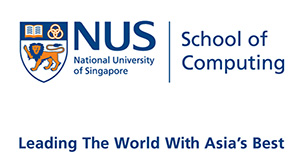 © NUS
Unit17 - 2
Unit 17: Call by Reference
Pure Functions (Call by Value)
Functions with Side Effects (Call by Reference)
© NUS
Unit17 - 3
Pure Functions
Do not affect the variables in other functions due to the Call-by-Value mechanism
The value of a variable is passed into function.
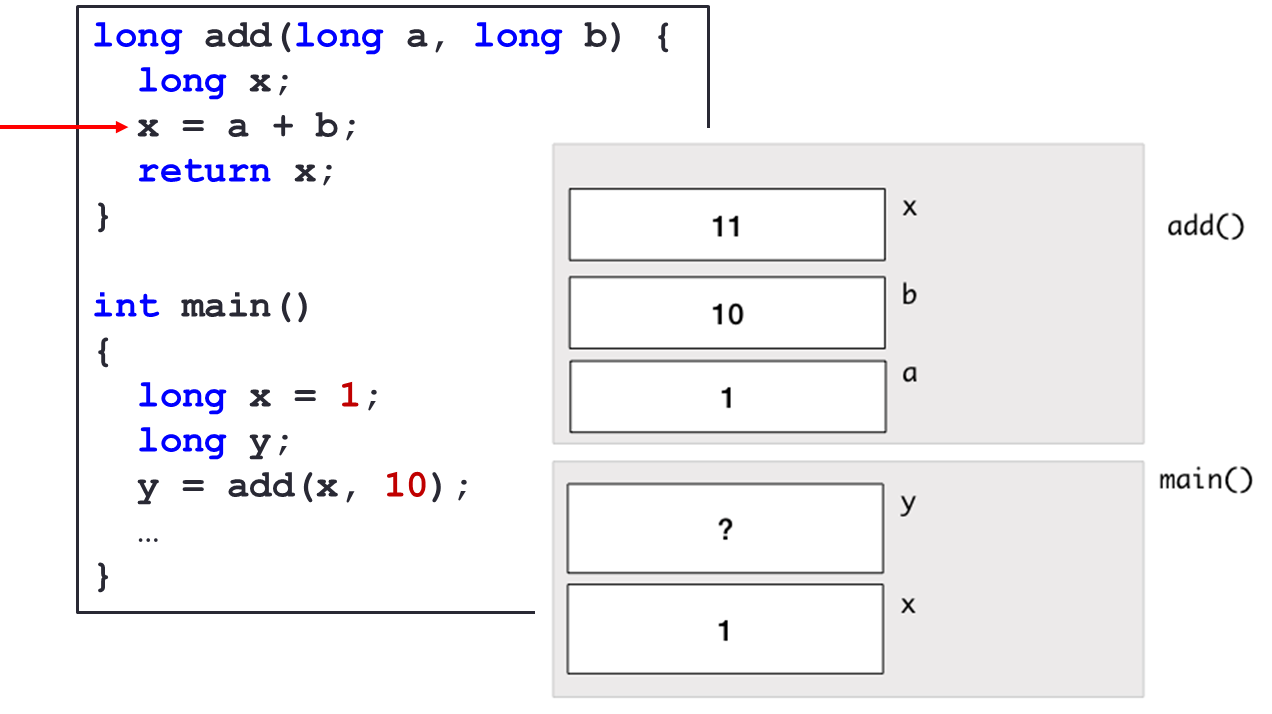 © NUS
Unit17 - 4
Pure Functions
Benefits: Easy to debug
Every function is self-contained

Limitations: Unable to return multiple values
Only a single value can be returned (via the return statement).
Does the following function f(n) return both 2n and 3n?
long f(long n) {
	return 2 * n;
	return 3 * n;
}
No. Once a return statement is executed, the function ends immediately.
© NUS
Unit17 - 5
Example: Swap()
Problem: Swap two values.
…
long main() {
	long var1, var2;

	long var1 = cs1010_read_long();
	long var2 = cs1010_read_long();

	swap(var1, var2);

	cs1010_print_long(var1);
	cs1010_print_string(" ");
	cs1010_print_long(var2)

	return 0;
}

void swap(long var1, long var2) {
	long temp;
	temp = var1; var1 = var2; var2 = temp;
}
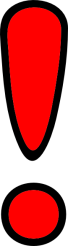 Input: 72 9
Output: 72 9
© NUS
Unit17 - 6
Functions with Side Effects
Affects the variables in other functions due to the Call-by-Reference mechanism
The reference / address of a variable is passed into function
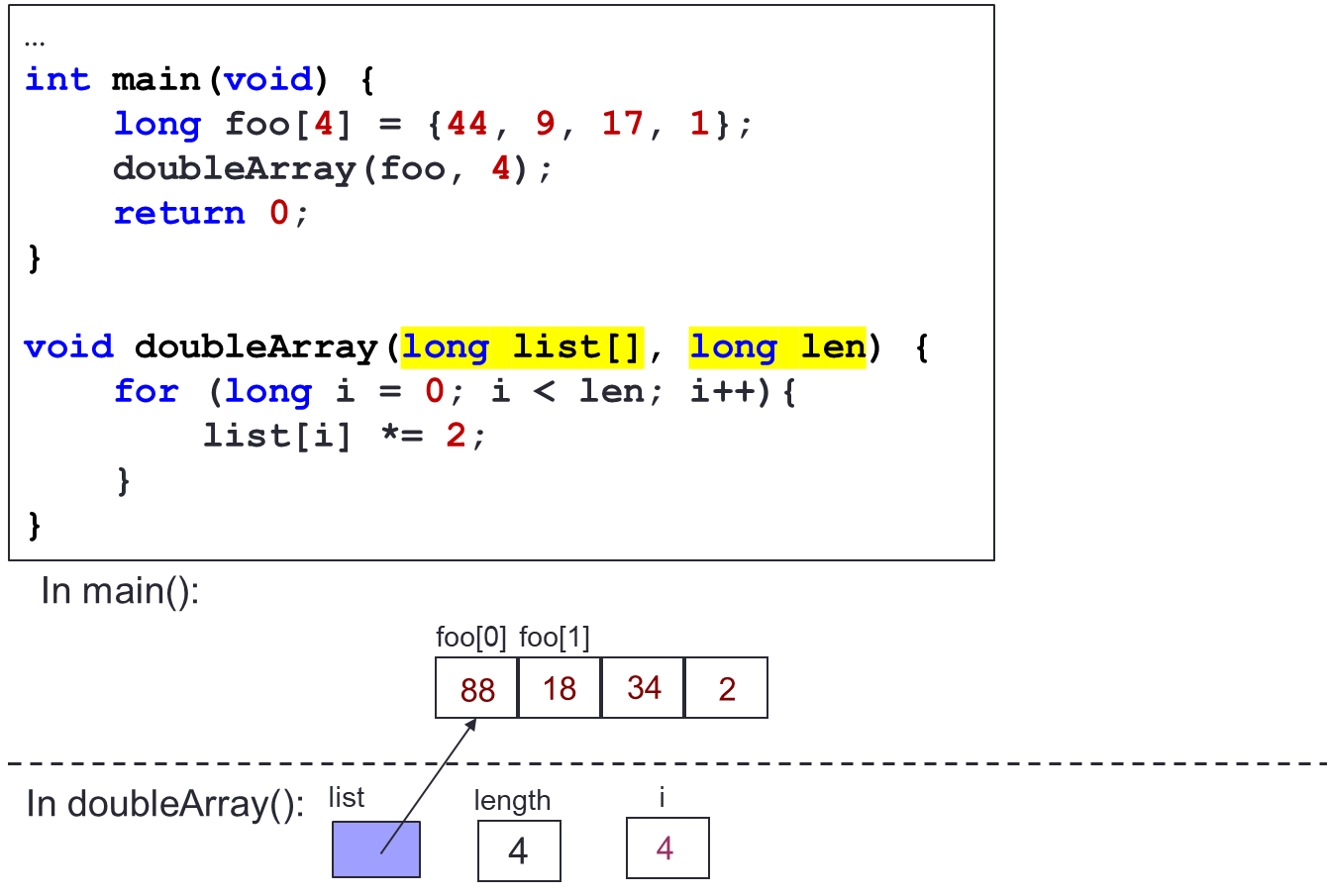 foo is affected by doubleArray since the address of the array is passed in.
© NUS
Unit17 - 7
Example: Swap()
In main():
…

int main() {
	long var1 = cs1010_read_long();
	long var2 = cs1010_read_long();

	swap(&var1, &var2);

	cs1010_print_long(var1);
	cs1010_print_string(" ");
	cs1010_print_long(var2)
}

void swap(long *ptr1, long *ptr2) {
	long temp;
	temp = *ptr1; *ptr1 = *ptr2; *ptr2 = temp;
}
In swap():
var1
var2
9
72
ptr1
ptr2
Input: 72 9
Output: 9 72
9
72
© NUS
Unit17 - 8
Example: Collatz from Assignment 2
Problem: … Print the number with the largest total stopping time and its corresponding total stopping time …
…

int main() {
  long n = cs1010_read_long();

  long max_num_steps;
  long max_n;

  find_max_steps(n, &max_n, &max_num_steps);
  
  cs1010_println_long(max_n);
  cs1010_println_long(max_num_steps);
}
© NUS
Unit17 - 9
Example: Collatz from Assignment 2
void find_max_steps(long n, long *max_n, long *max_num_steps) {
  *max_num_steps = 0;
  *max_n = 1;

  for (long i = 1; i <= n; i += 1) {
    long num_of_steps = count_num_of_steps(i);

    if (num_of_steps >= *max_num_steps) {
      *max_n = i;
      *max_num_steps = num_of_steps;
    }
  }
}